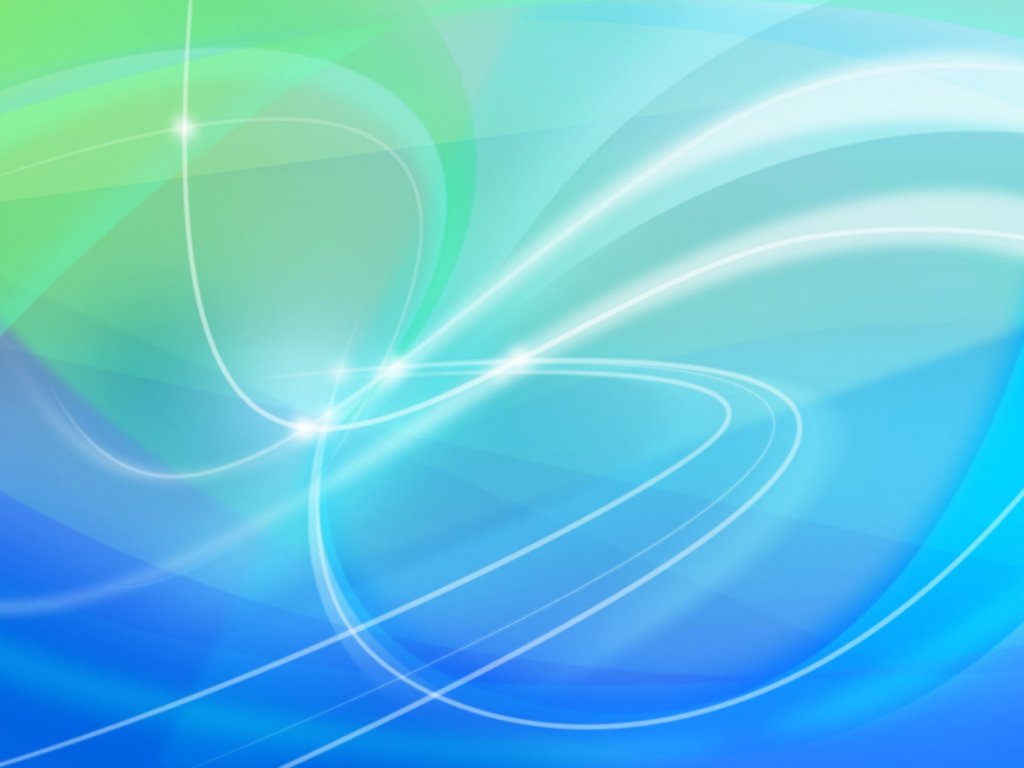 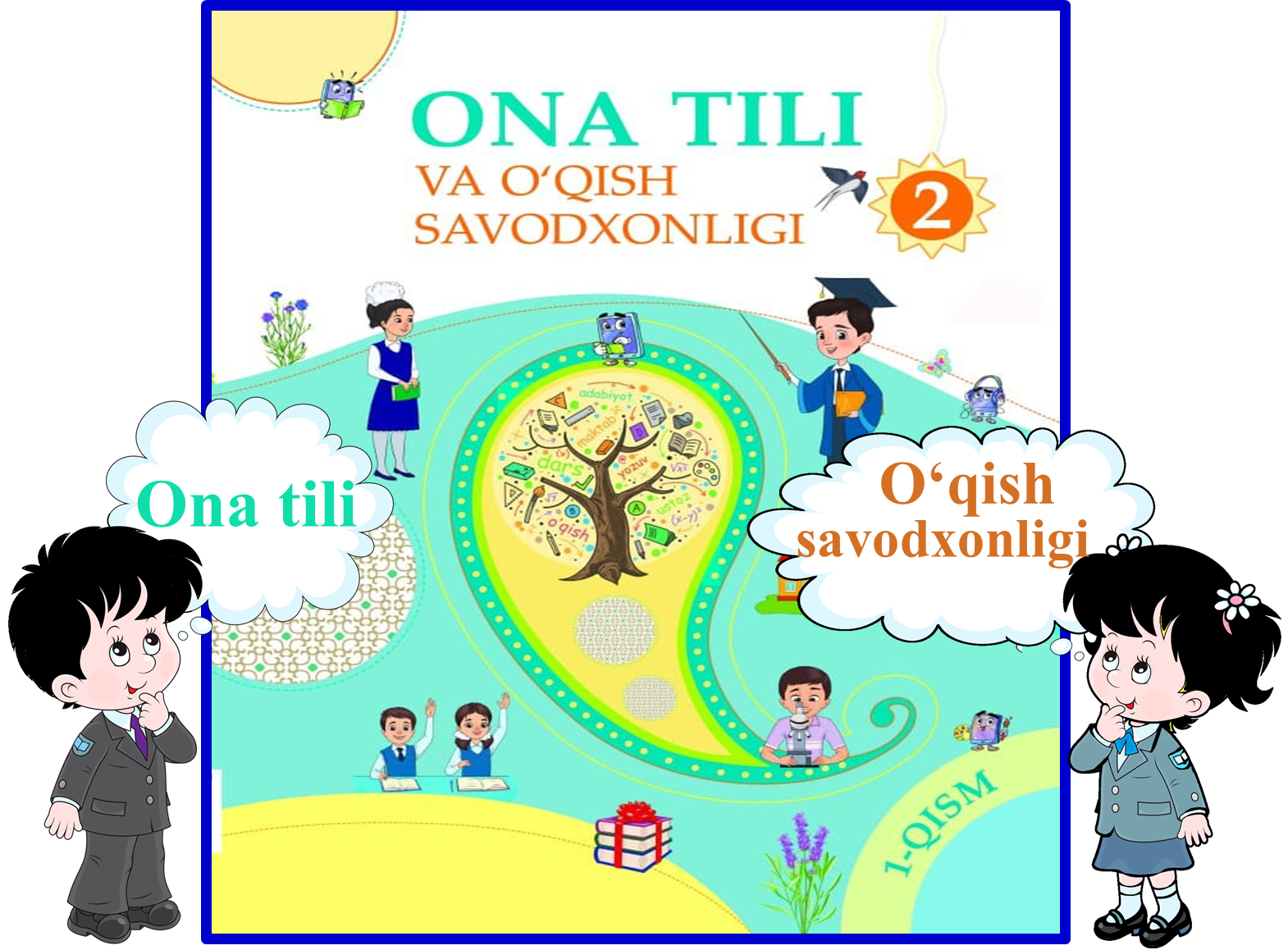 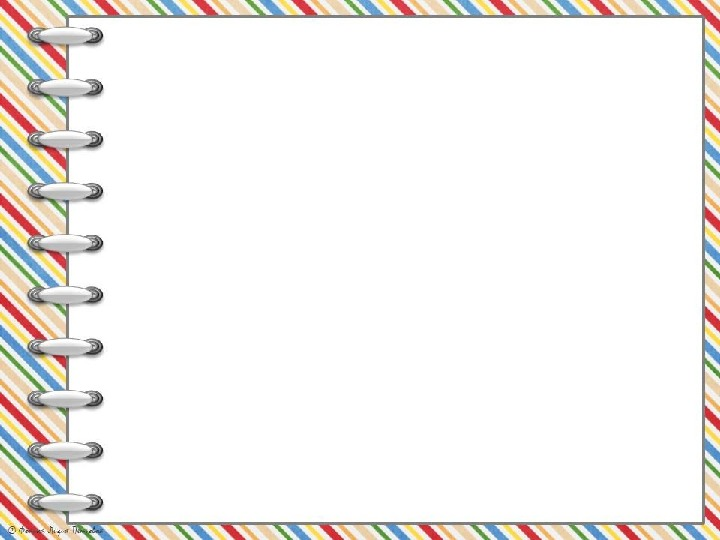 FOYDALI NONUSHTA
MUSTAHKAMLASH
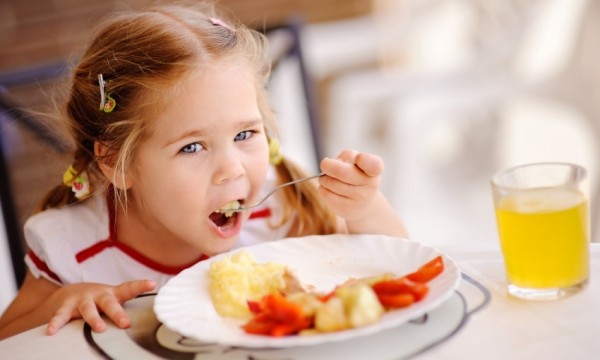 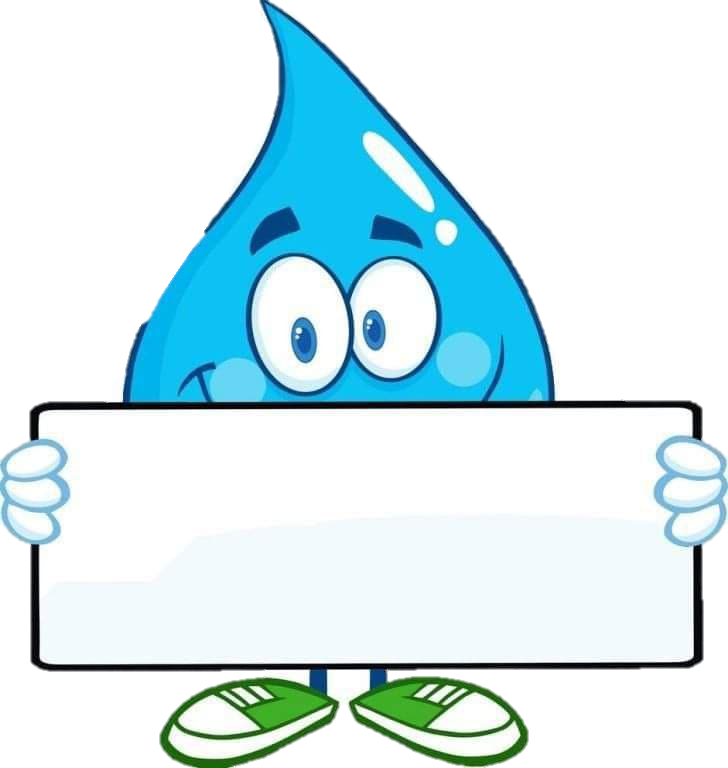 80-dars
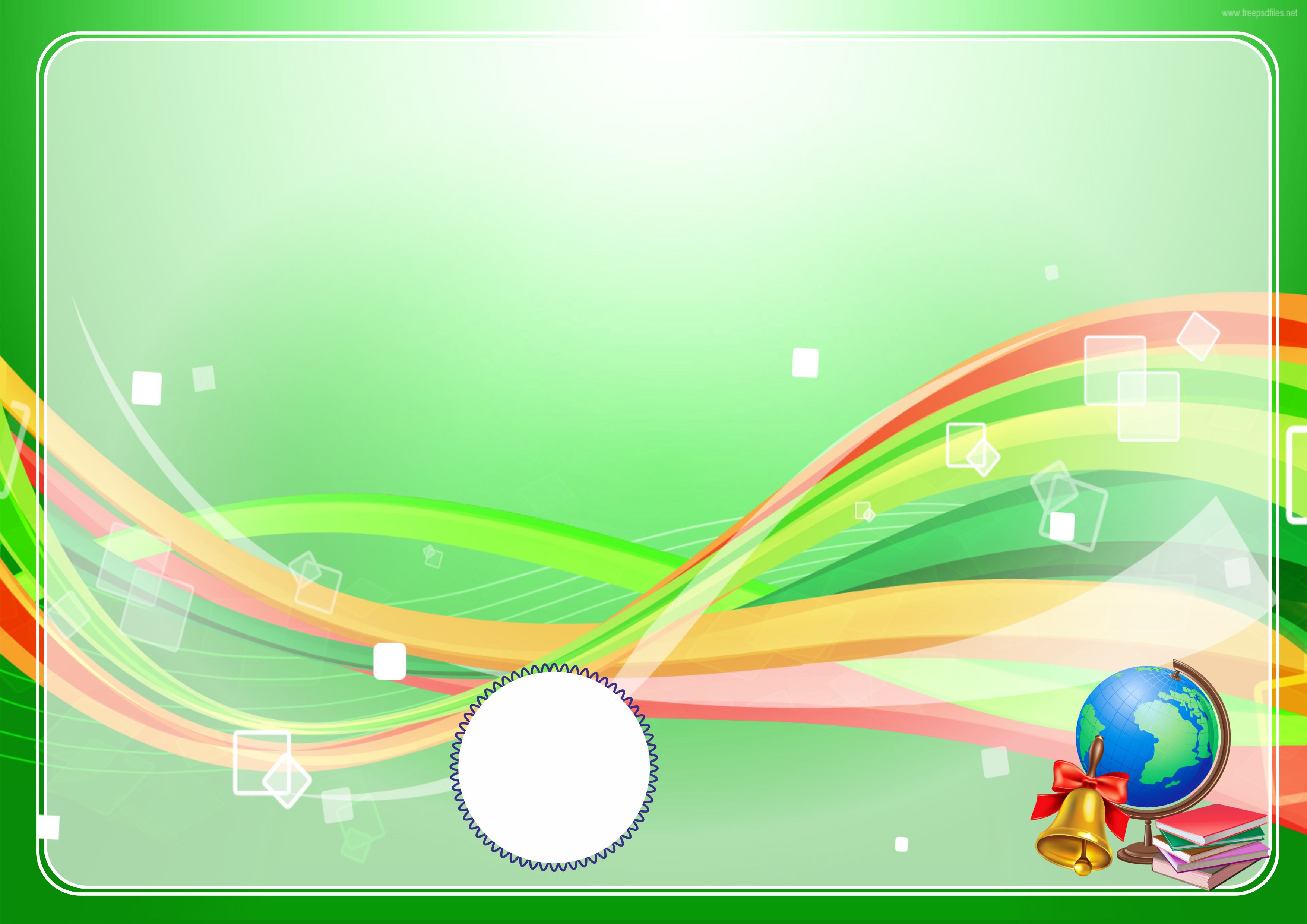 Rasmdagi taomlardan nonushtada yeyish uchun mumkin bo‘lganlarini ajratib oling.
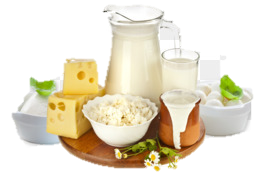 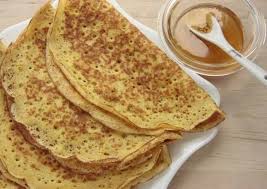 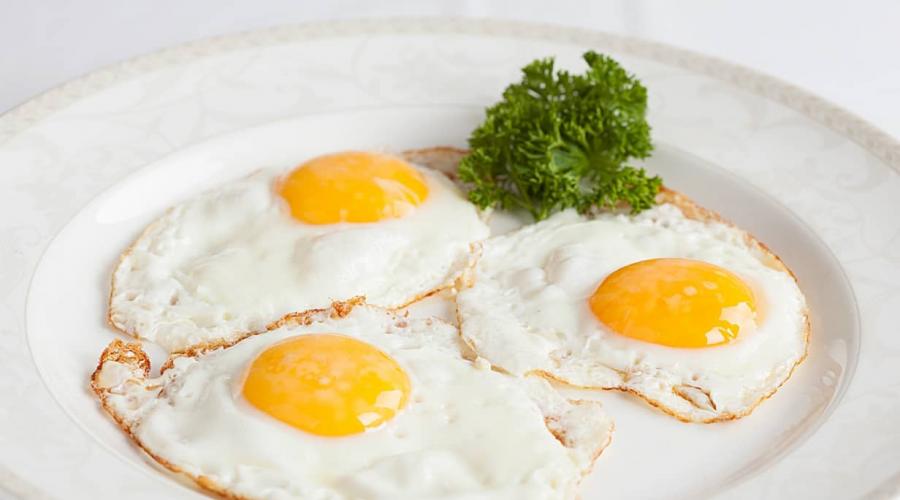 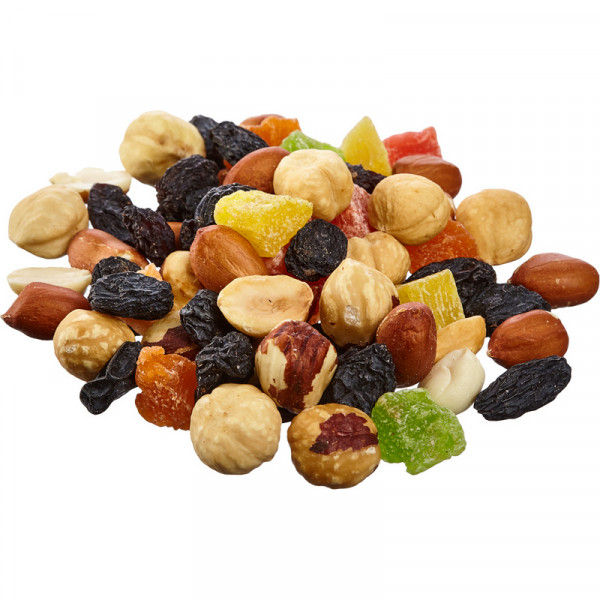 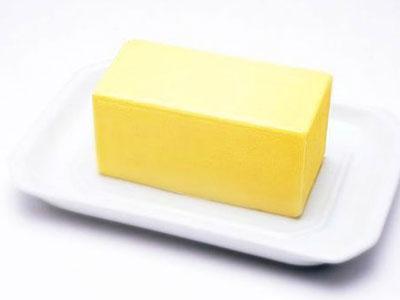 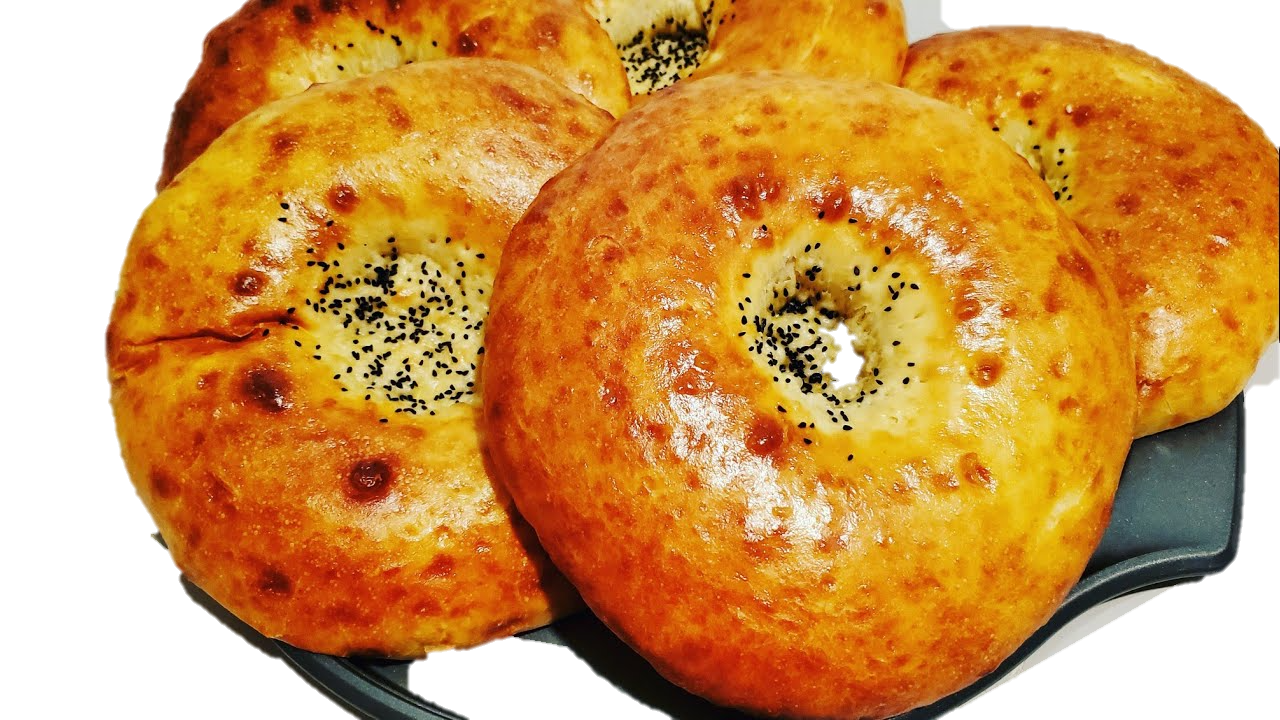 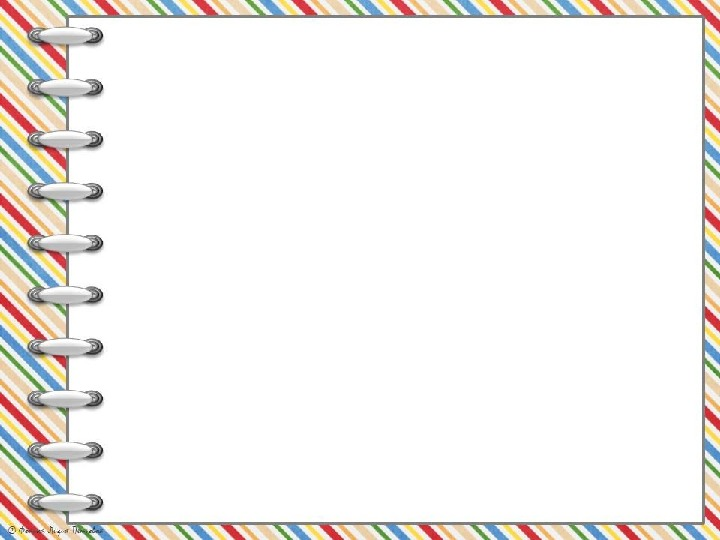 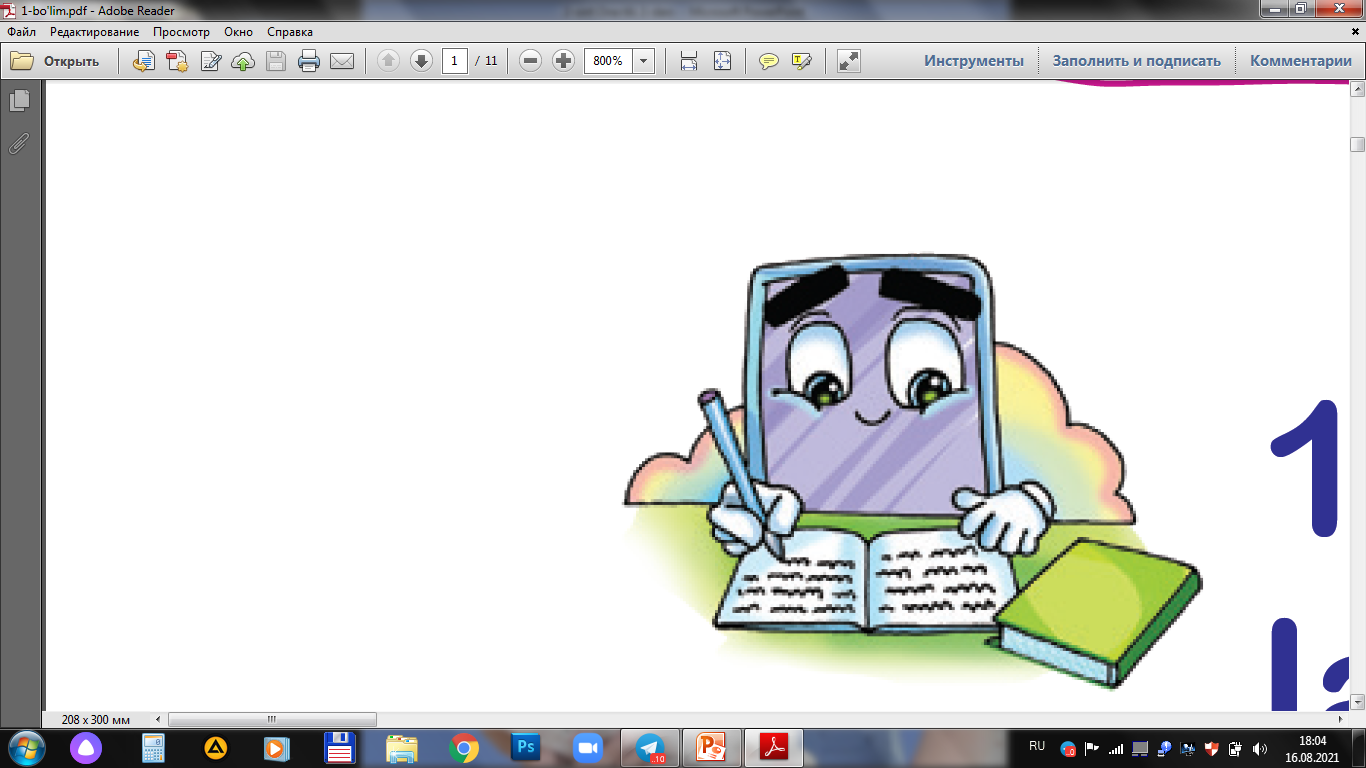 Rasmdagi har bir holatga mos gap tuzing.
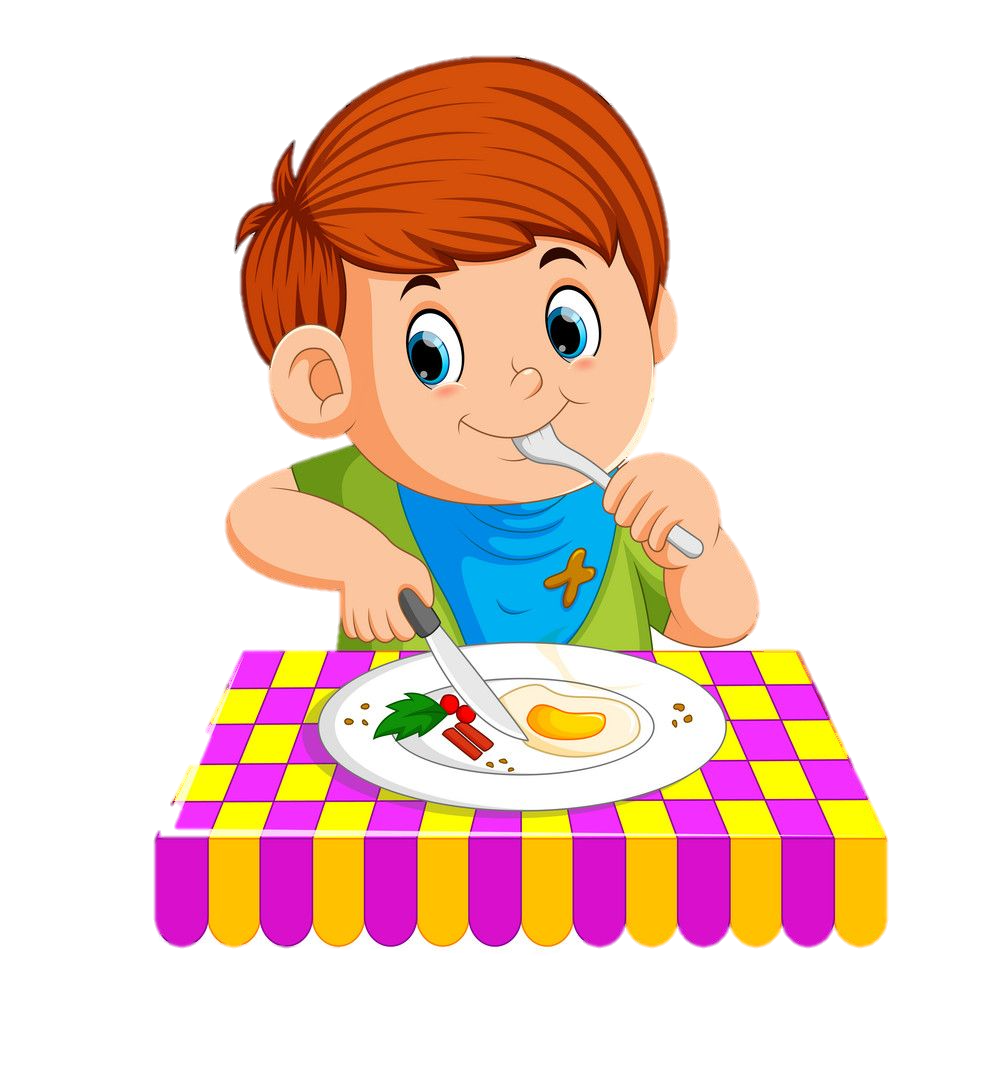 Nodir ertalabki nonushtani yeyapti.
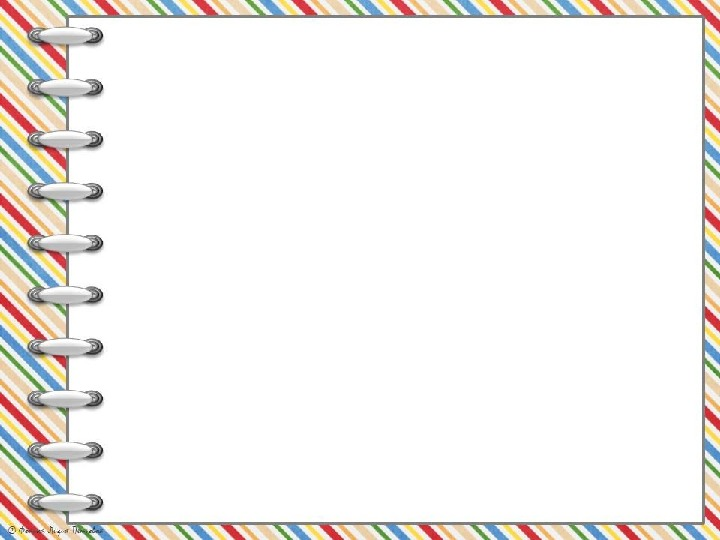 Rasmdagi har bir holatga mos gap tuzing.
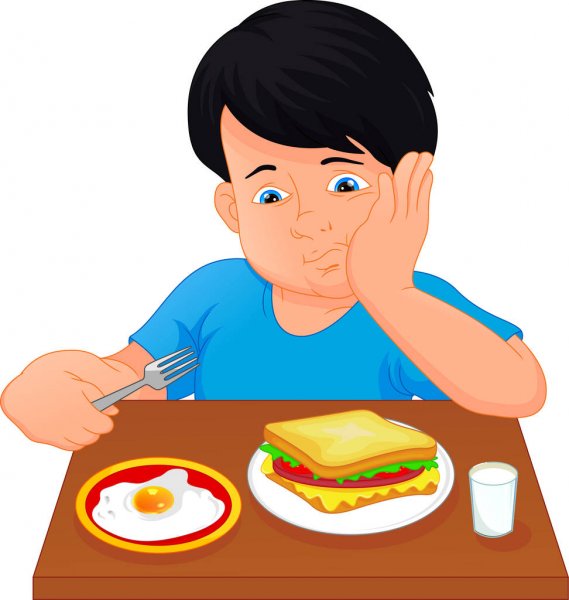 Ko‘pchilik bolalar nonushtadan bosh tortishadi.
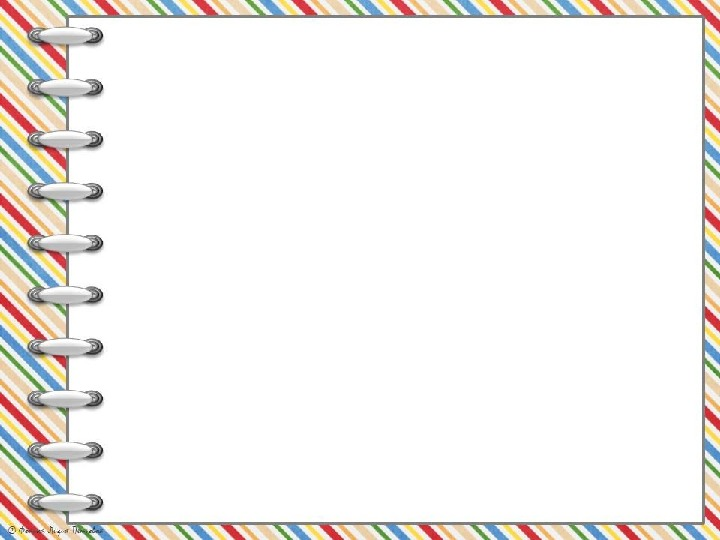 Rasmdagi har bir holatga mos gap tuzing.
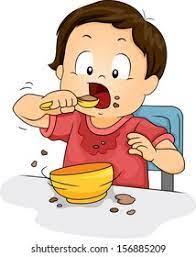 Nonushta vaqtida etiket qoidalariga rioya qiling.
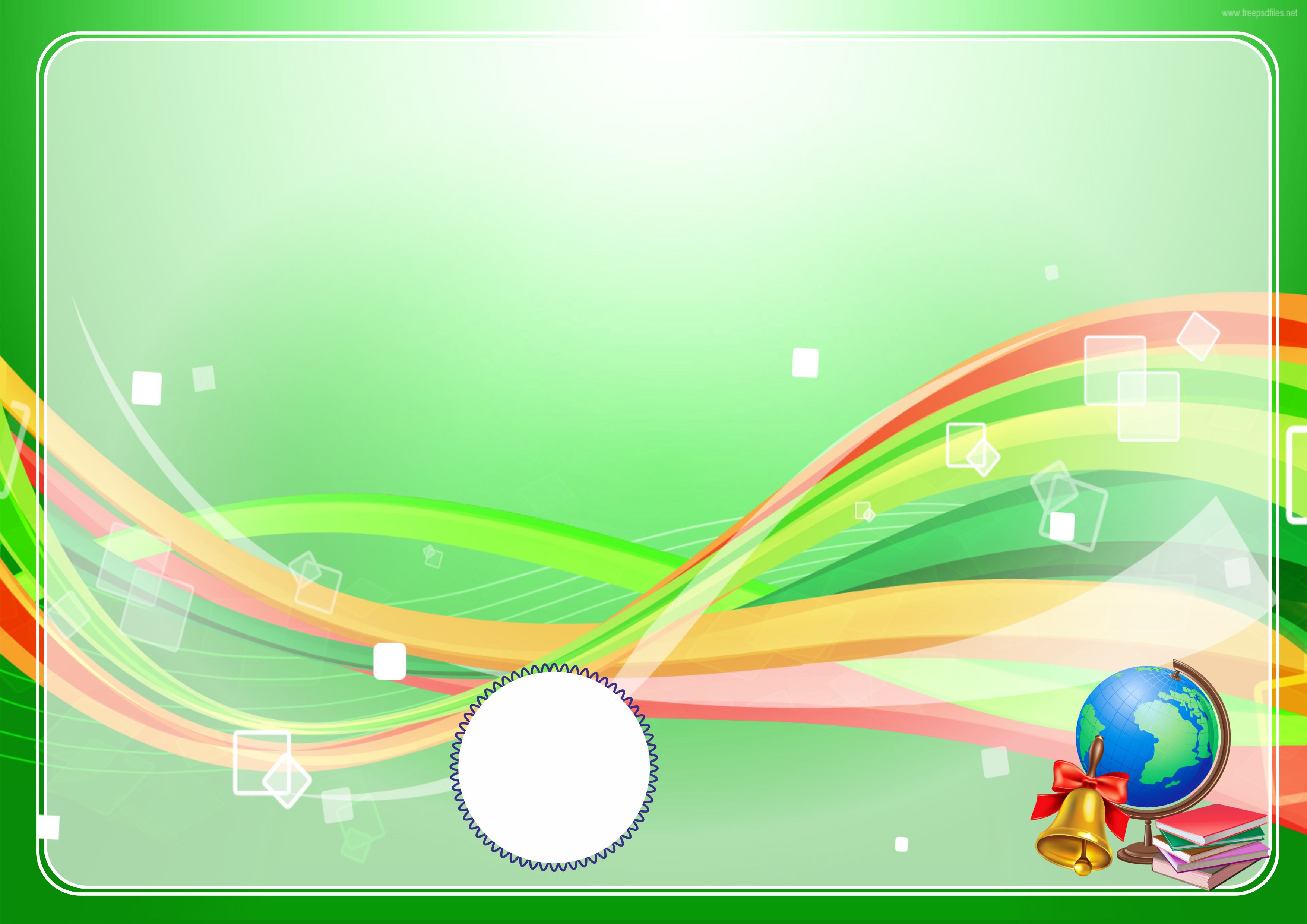 2. Jadvalni to‘ldiring.
yong‘oq,
lavash,
qovun,
manti,
tarvuz,
Non,
asal,
sut,
mayiz,
ho‘l meva,
sariyog‘,
sho‘rva,
murabbo,
osh,
qatiq,
quruq  meva.
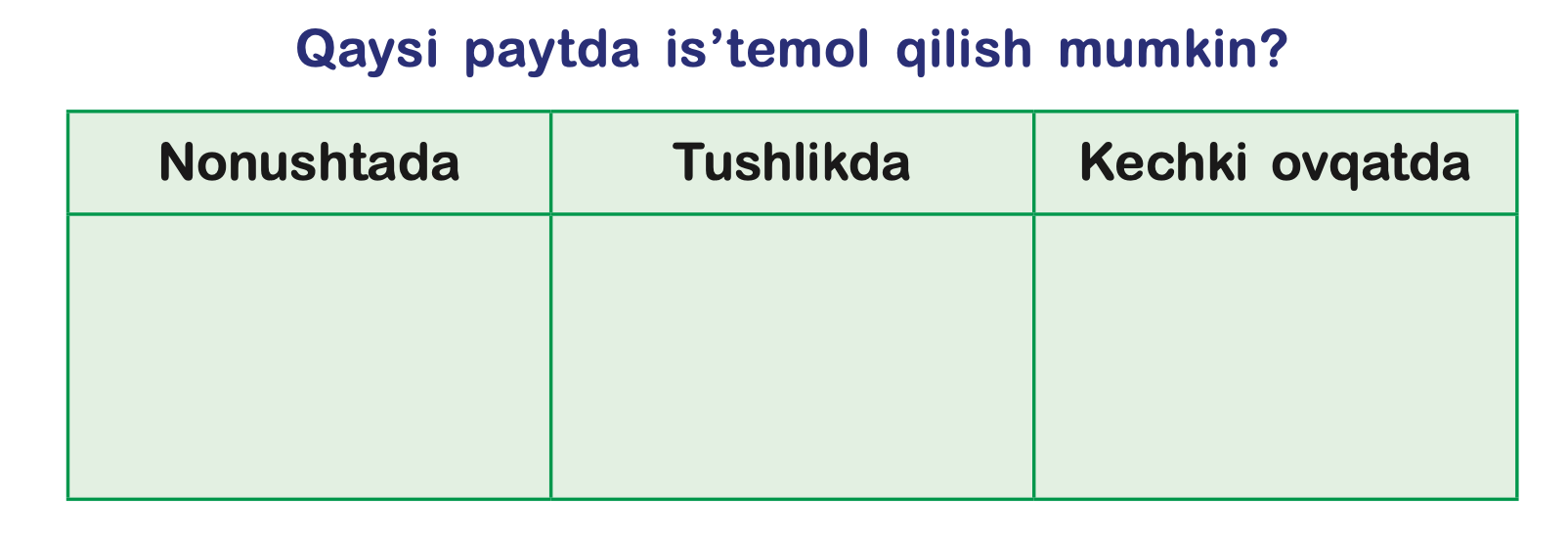 iste’mol
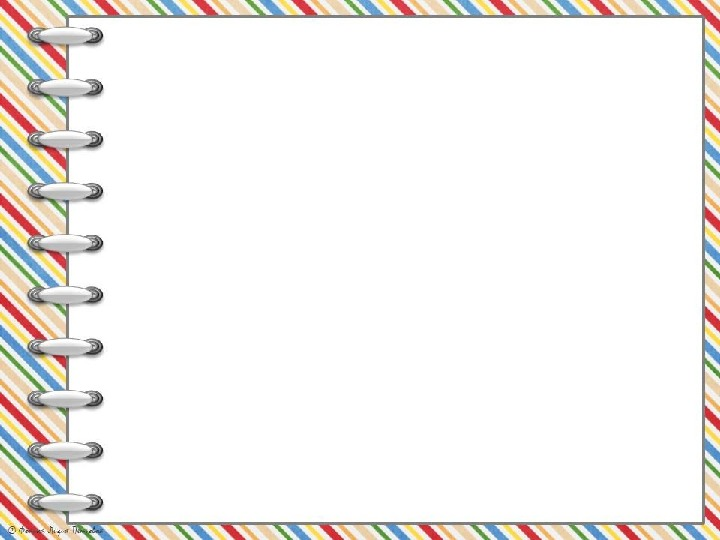 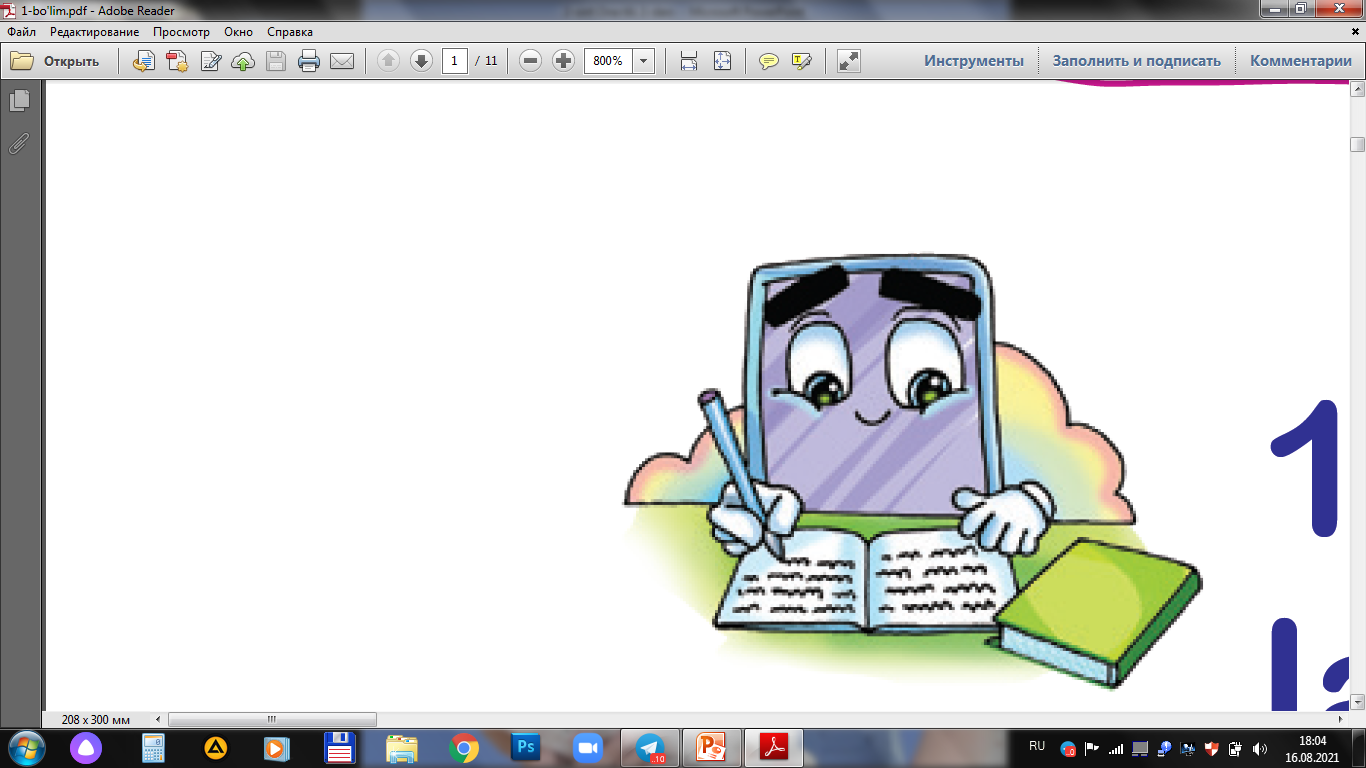 3.Qismlarni mazmun va ohang jihatidan moslab yozing.
Ichmoqlikni sut
Mevalar shohi.
Olma ye gohi –
Davo to‘la xum.
Turli oshko‘kat
Doim esda tut.
Bil, oddiy tuxum –
Unda ko‘p hikmat
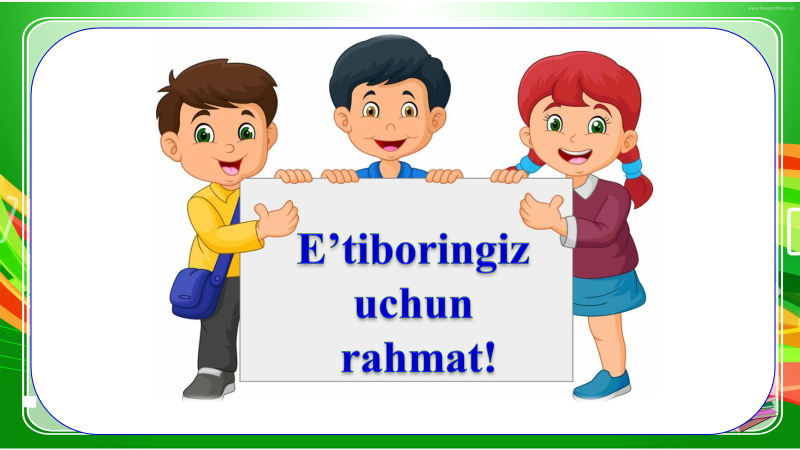